Operating SystemsUnit – 3 Processor Management
By
Ms.A.Thamizhiniyal, M.C.A., M.Phil.,
Assistant Professor,
Bon Secours College for Women, Thanjavur
Processor Management
	A “Process” is the basic unit of execution in  the operating system
	A “Process” is the name we give to a program  when it is running in memory
So a “Program” is the complied executable
And a “Process” is the running executable with the  execution state.
Processor Management
	The same program being run by two different  users in the operating system are two  different processes
Process  1
User 1
Running  Executable 1
Execution  State 1
Process  2
Execution
State 2
User 2
Running  Executable 1
Processor Management
	The Processor Manager is made up of two  sub-managers:
Job Scheduler
Process Scheduler
Processor Management
Process  5
Process  4
Process  3
Process  2
Process  1
Job Scheduler
Process Scheduler
Job Scheduler
	We describe a collection of processes as a  “job”.
	When the operating systems is presented with  a queue of jobs or processes to run, the Job  Scheduler has the task of deciding which  order to run the are jobs in.
	The Job Scheduler wants to ensure that the all  components of the operating system are  busy, and there is no component that is idle.
Job Scheduler
	Let’s think about this program:
PROGRAM PrintValue:
BEGIN
Input A;
Input B;
C = A + B;
D = A – B;
Print “The sum of inputs is: “, C;
Print “The Difference of inputs is: “, D;  END.
Job Scheduler
	Let’s think about this program:
PROGRAM PrintValue:  BEGIN
Input A;  Input B;
I/O
C = A + B;   D = A – B;
Print “The sum of inputs is: “, C;
Print “The Difference of inputs is: “, D;  END.
Job Scheduler
Reading  from  keyboard
	Let’s think about this program:
PROGRAM PrintValue:  BEGIN
Input A;  Input B;
I/O
C = A + B;   D = A – B;
Print “The sum of inputs is: “, C;
Print “The Difference of inputs is: “, D;  END.
Job Scheduler
	Let’s think about this program:
PROGRAM PrintValue:  BEGIN
Input A;  Input B;
I/O
C = A + B;   D = A – B;
Print “The sum of inputs is: “, C;
Print “The Difference of inputs is: “, D;
I/O
END.
Job Scheduler
	Let’s think about this program:
PROGRAM PrintValue:  BEGIN
Input A;  Input B;
I/O
C = A + B;   D = A – B;
Print “The sum of inputs is: “, C;
Print “The Difference of inputs is: “, D;
I/O
END.
Writing  To  screen
Job Scheduler
	Let’s think about this program:
PROGRAM PrintValue:  BEGIN
Input A;  Input B;
I/O
C = A + B;   D = A – B;
CPU
Print “The sum of inputs is: “, C;
Print “The Difference of inputs is: “, D;
I/O
END.
Job Scheduler
	Let’s think about this program:
PROGRAM PrintValue:  BEGIN
Input A;  Input B;
I/O
C = A + B;
D = A – B;
Doing  computation
CPU
Print “The sum of inputs is: “, C;
Print “The Difference of inputs is: “, D;
I/O
END.
Job Scheduler
	Some programs do a lot of I/O, e.g. Graphics  programs:
I/O
CPU
I/O
Job Scheduler
	Others do a lot of computation, but little I/O,
e.g. maths programs:
I/O
CPU
I/O
Job Scheduler
	If the job scheduler gets jobs like this:
Job Scheduler
	If the job scheduler gets jobs like this:
Job Scheduler
	So the job scheduler will take these jobs:
Job Scheduler
	And swap them around, and pass them onto  the Process Scheduler
Job Scheduler
	So in this case the Job Scheduler wants to  balance the jobs coming in, so that the  components of the operating system are all  kept busy.
	If we don’t change the order of job, the CPU  will be very busy, but the I/O component will  be idle, and then vice versa.
	This is not an optimal use of resources, so we  swap them around.
Job Scheduler
	This is the first level of swapping of  processes that will occur, and more will be  done by the Process Scheduler. The Job  Scheduler is looking at jobs (or groups of  processes), and looking at the whole process  from a high-level.
	For obvious reasons, the Job Scheduler is also  called the High-Level Scheduler.
Job Scheduler
	Every process has a field that records their  current status, called the Process Status.

	When the process is first passed to the Job  Scheduler from the operating system, its  status is always set as HOLD.

	When the Job Scheduler passes the process  onto the Process Scheduler, its status is  always changed to READY.
Processor Management
Process  5
Process  4
Process  3
Process  2
Process  1
Job Scheduler
HOLD
READY
Process Scheduler
Processor Management
	Other statuses that a process can have are:
HOLD
Job Scheduler
FINISHED
RUNNING
WAITING
Process Scheduler
READY
Process Scheduler
FINISHED
HOLD
READY
RUNNING
WAITING
Process Scheduler
FINISHED
HOLD

Admitted
Scheduler  Dispatch
Exit
READY
RUNNING
Interrupt
I/O or
Event completion
I/O or
Event wait
WAITING
Process Scheduler
	Think about traffic lights:
Process Scheduler
As mentioned previously the process is first  passed to the Job Scheduler from the  operating system, its status is always set as  HOLD. When the Job Scheduler passes the  process onto the Process Scheduler, its status  is always changed to READY.
When the CPU is available, the Process  Scheduler will look at all of the upcoming  processes and will select one of them (based  on a predefined algorithm) and assuming  there is memory free, the process will start  running and its status is changed to RUNNING  by the Process Scheduler.
 After a predefined time, the process will be  interrupted, and another process will take  over the CPU, and the interrupted process will  have its status changed to READY by the  Process Scheduler. We will remember that this  swapping of processes is called a pre-  emptive scheduling policy.
When is CPU is available for this process  again the process status be changed to  RUNNING by the Process Scheduler.
Process Scheduler
Process Scheduler
	If the process has to wait for some I/O from  the user or some other event, it is put in a  status of WAITING by the Process Scheduler.
	When the I/O device lets the Process  Scheduler know that the I/O is completed, the  process status will be changed to READY by  the Process Scheduler.
	Finally the process status will be changed to  FINISHED either when the process has  successful completed, or if an error occurs  and the process has to terminate  prematurely. The status change is usually  handled by the Process Scheduler informing  the Job Scheduler of the process completion,  and the Job Scheduler of changing the status.
Process Scheduler
JOB SCHEDULER
FINISHED
HOLD
READY
RUNNING
WAITING
PROCESS SCHEDULER
Process Control Block (PCB)
	The Process status is only one of a collection  of descriptors that are associated with a  process.
	Each process has a data structure called a  Process Control Block (PCB) associated with it,  rather like a passport.
Process ID
Process Status

Process State
Program Counter
Register Contents
Main Memory
Resources
Process Priority

Accounting
Operating System
Process Control Block
(PCB)
Process Control Block (PCB)
	PROCESS IDENTIFIER
Each process is uniquely identified by both the user’s identification, and a pointer connecting it to  its descriptor.
The current status of the process, it is either:
READY
	PROCESS STATUS
RUNNING
HOLD
FINISHED
WAITING
Process Control Block (PCB)
	PROCESS STATE
Program counter
Record the current value of the program counter
08
Process Control Block (PCB)
	PROCESS STATE
Register Contents
Record the values of the data registers
Process Control Block (PCB)
	PROCESS STATE
Process Priority
The process is assigned a priority, and if the  operating system using priorities to schedule  processes.
Process Control Block (PCB)
	PROCESS STATE
Process Priority
The process is assigned a priority, and if the  operating system using priorities to schedule  processes.
12
54
66
23
13
32
Process Control Block (PCB)
	PROCESS STATE
Process Priority
The process is assigned a priority, and if the  operating system using priorities to schedule  processes.
54
1
66
5
32
1
12
1
23
2
13
1
Process Control Block (PCB)
	ACCOUNTING
This section records some of the performance  statistics associated with this process, including:
CPU time used so far
Time process has been in the system
Time taken in memory (Main and secondary)
Space taken in memory (Main and secondary)
System programs used, compliers, editors, etc.
Number and type of I/O operations
Time spent waiting for I/O operations completion
Number of Input records read and Output records  written
Process Scheduling Policies
	MAXIMUM THROUGHPUT
	Get as many jobs done as quickly as possible.
	There are several ways to achieve this, e.g.  run only short jobs, run jobs without  interruptions.
   MINIMIZE RESPONSE TIME
	Ensure that interactive requests are dealt with  as quickly as possible.
This could be achieved by scheduling just  with a lot of I/O jobs first, and leave the  computational jobs for later.
   MINIMIZE TURNAROUND TIME
	Ensure that jobs are completed as quickly as  possible.
	This could be achieved by scheduling just  with a lot of computation jobs first, and leave  the I/O jobs for later, so there is no user  delays.
Process Scheduling Policies
	MINIMIZE WAITING TIME
	Move jobs out of the READY status as soon as  possible.
	This could be achieved by reduce the number  of users allowed on the system, so that the  CPU would be available whenever a job enters  the READY status.
	MAXIMISE CPU EFFICIENCY
	Keep the CPU busy 100% of the time.
This could be achieved by scheduling just  with a lot of computation jobs, and never run  the I/O jobs.
	ENSURE FAIRNESS FOR ALL JOBS
	Give everyone an equal amount of CPU time  and I/O time.
	This could be achieved by giving all jobs  equal priority, regardless of it’s  characteristics.
Process Scheduling Algorithms
	First Come, First Served (FCFS)
	A very simple algorithm that uses a FIFO  structure.
	Implemented as a non-pre-emptive  scheduling algorithm.
	Works well for Batch Processes, where users  don’t expect any interaction.
	Shortest Job Next (SJN)
	Also called Shortest Job First (SJF).
	A very simple algorithm that schedules  processes based on CPU cycle time.
	Implemented as a non-pre-emptive  scheduling algorithm.
	Works well for Batch Processes, where it is  easy to estimate CPU time.
Process Scheduling Algorithms
	Priority Scheduling
	An algorithm that schedules processes based  on priority.
	Implemented as a non-pre-emptive  scheduling algorithm.
	One of the most common algorithms used in  systems that are mainly Batch Processes.
	If two jobs come in of equal priority are  READY, if works on a FIRST COME, FIRST  SERVED basis.
Process Scheduling Algorithms
	Shortest Remaining Time (SRT)
	A pre-emptive scheduling version of the  Shortest Job Next (SJN) algorithm.
	An algorithm that schedules processes based  on the one which is nearest to completion.
	It can only be implemented on systems that  are only Batch Processes, since you have to  know the CPU time required to complete each  job.
Process Scheduling Algorithms
	Round Robin
	A pre-emptive scheduling algorithm that is  used extensively in interactive systems
	All active processes are given a pre-  determined slice of time (“time quantum”).
	Choosing the time quantum is the key  decision, for interactive systems the quantum  must be small, whereas for batch systems it  can be longer.
Process Scheduling Algorithms
	Multi-Level Queues
	This isn’t really a separate scheduling  algorithm, it can be used with others.
	Jobs are grouped together based on common  characteristics.
	For example, CPU-bound jobs based in one  queue, and the I/O-bound jobs in another  queue, and the process scheduler can select  jobs from each queue based on balancing the  load.
Deadlock
Deadlock (“deadly embrace”) --  a system-wide tangle of resource requests that begins when 2+ jobs are put on hold. 
– Each job is waiting for a vital resource to become available.
– Needed resources are held by other jobs also waiting to run but can’t because they’re waiting for other unavailable resources. – The jobs come to a standstill. 
– The deadlock is complete if remainder of system comes to a standstill as well. 
• Deadlock is more serious than indefinite postponement or starvation because it affects more than one job. 
• Because resources are being tied up, the entire system (not just a few programs) is affected. 
• Requires outside intervention (e.g., operators or users terminate a job).
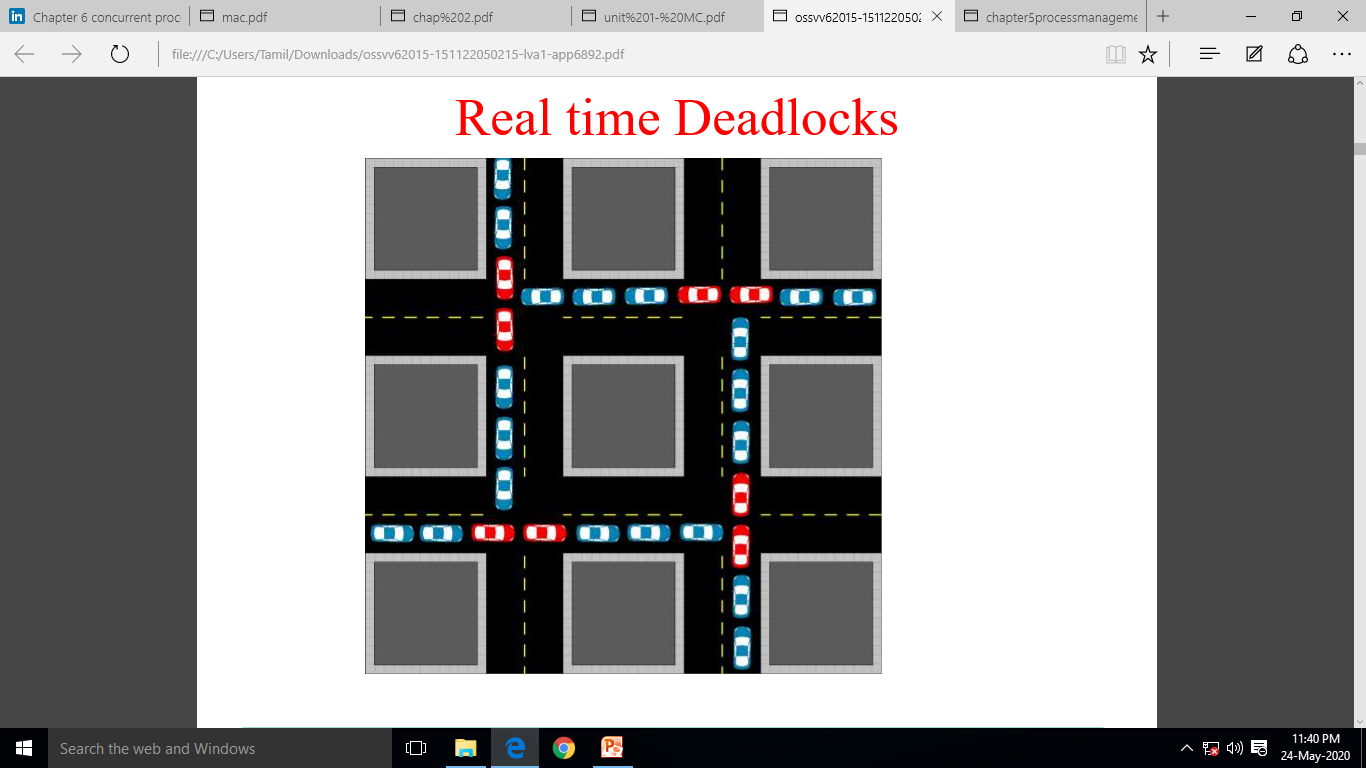 Seven Cases of Deadlock
Deadlocks on file requests 
Deadlocks in databases
Deadlocks in dedicated device allocation 
Deadlocks in multiple device allocation 
Deadlocks in spooling 
Deadlocks in disk sharing 
Deadlocks in a network
Case 1 : Deadlocks on File Requests
• If jobs can request and hold files for duration of their execution, deadlock can occur. 
• Any other programs that require F1 or F2 are put on hold as long as this situation continues. 
• Deadlock remains until a programs is withdrawn or forcibly removed and its file is released.
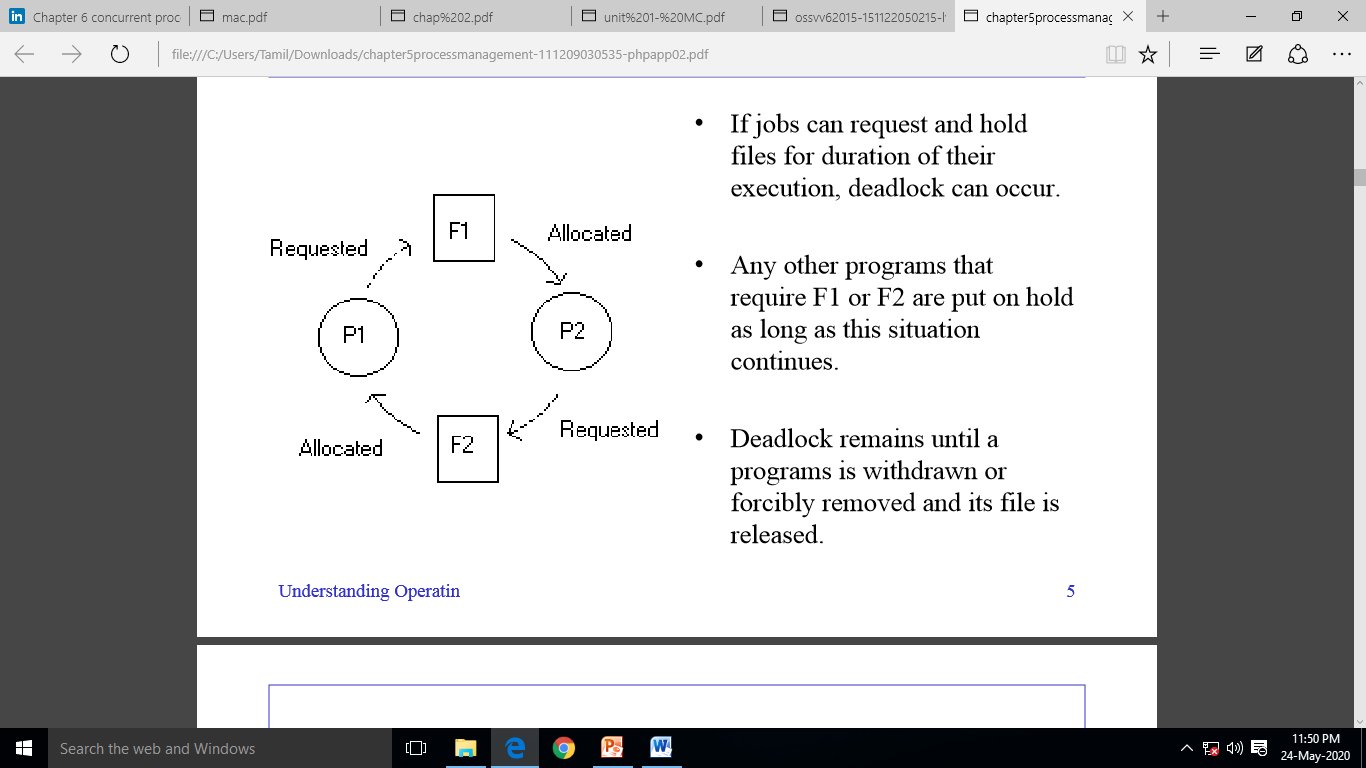 Case 2 : Deadlocks in Database
• Deadlock can occur if 2 processes access & lock records in database.
• 3 different levels of locking : – entire database for duration of request – a subsection of the database – individual record until process is completed.
• If don’t use locks, can lead to a race condition.
1. P1 accesses R1 and locks it.
2. P2 accesses R2 and locks it.
3. P1 requests R2, which is locked by P2.
4. P2 requests R1, which is locked by P1.
Case 3 : Deadlocks in dedicated device allocation
• Deadlock can occur when there is a limited number of dedicated devices.
• E.g., printers, plotters or tape drives.
1. P1 requests tape drive 1 and gets it.
2. P2 requests tape drive 2 and gets it.
3. P1 requests tape drive 2 but is blocked.
4. P2 requests tape drive 1 but is blocked.
Case 4 : Deadlocks in multiple device allocation
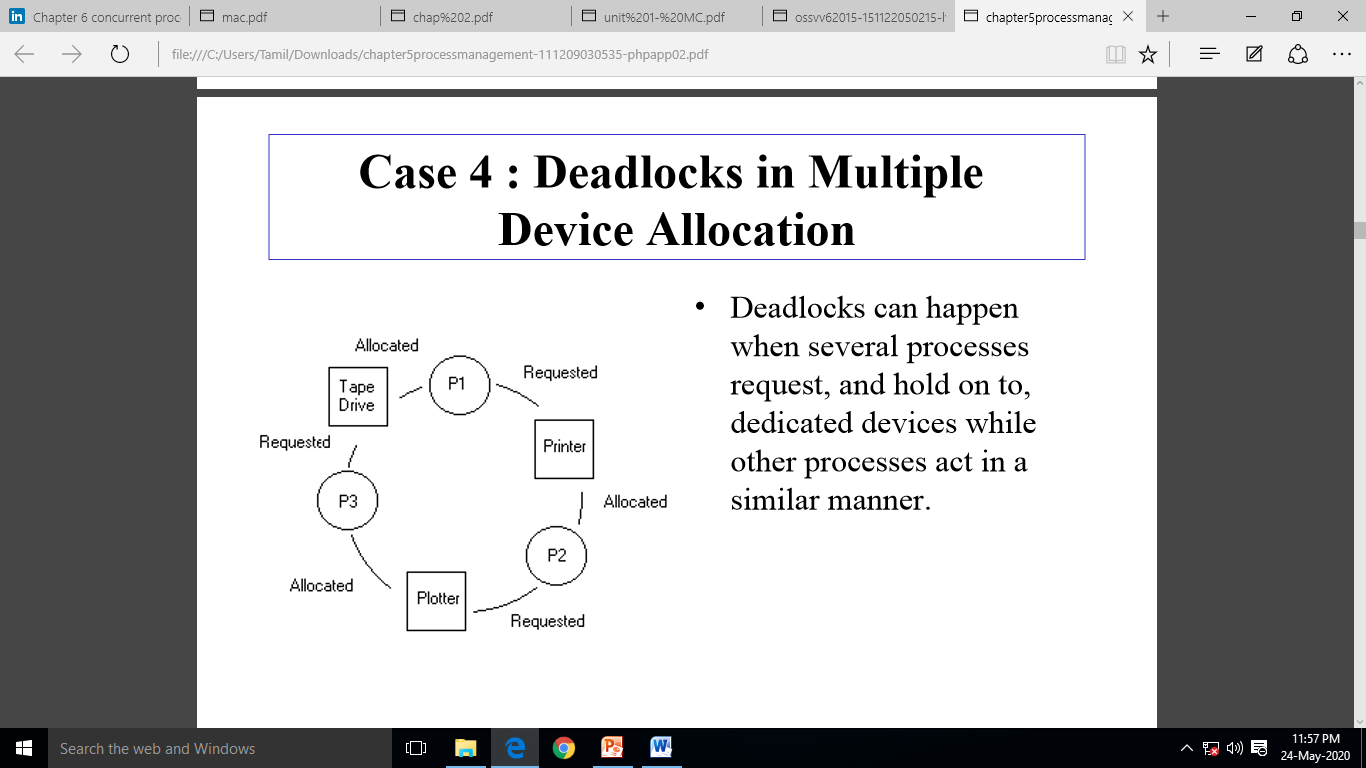 • Deadlocks can happen when several processes request, and hold on to, dedicated devices while other processes act in a similar manner.
Case 5 : Deadlocks in multiple device allocation
• Most systems have transformed dedicated devices such as a printer into a sharable device by installing a high-speed device, a disk, between it and the CPU. • Disk accepts output from several users and acts as a temporary storage area for all output until printer is ready to accept it (spooling). • If printer needs all of a job's output before it will begin printing, but spooling system fills available disk space with only partially completed output, then a deadlock can occur.
Case 6 : Deadlocks in Disk Sharing
• Disks are designed to be shared, so it’s not uncommon for 2 processes access different areas of same disk. 
• Without controls to regulate use of disk drive, competing processes could send conflicting commands and deadlock the system.
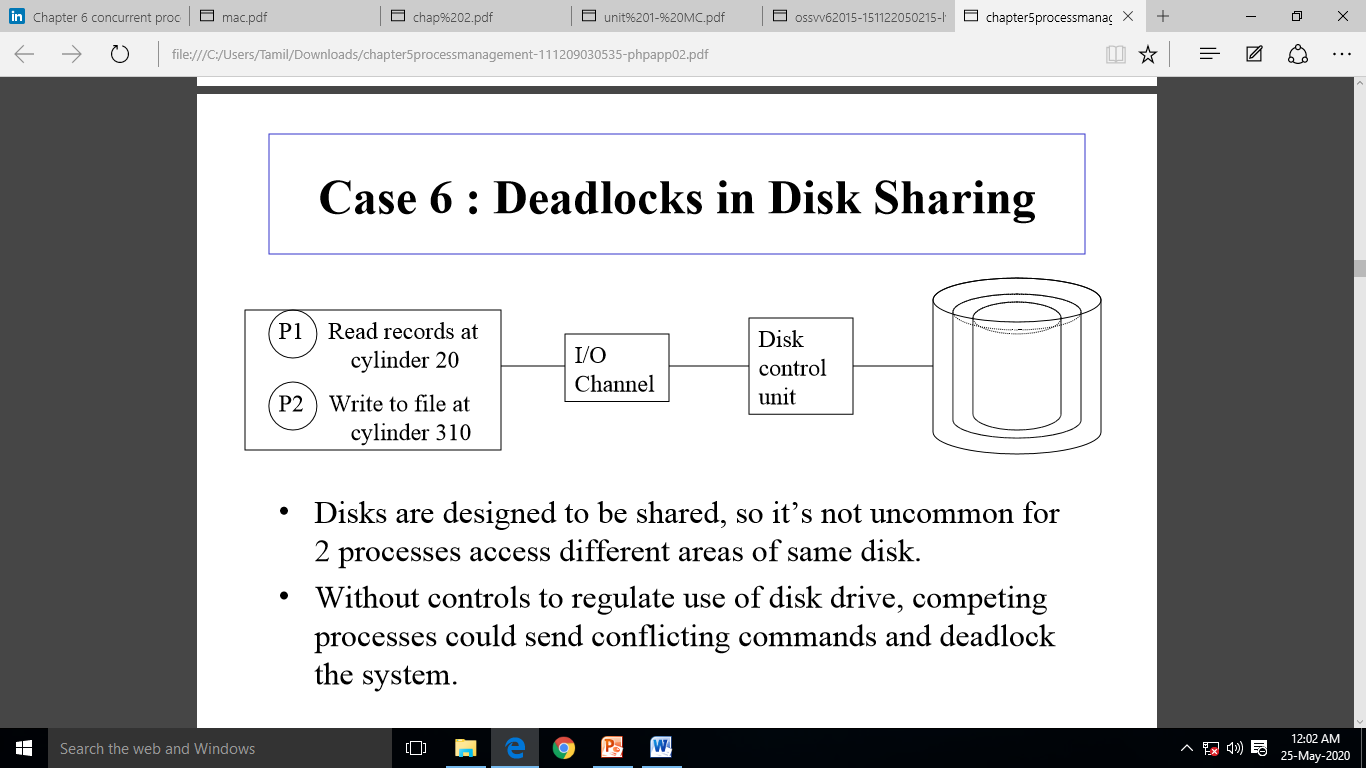 Case 7 : Deadlocks in a Network
• A network that’s congested (or filled large % of its I/O buffer space) can become deadlocked if it doesn’t have protocols to control flow of messages through network.
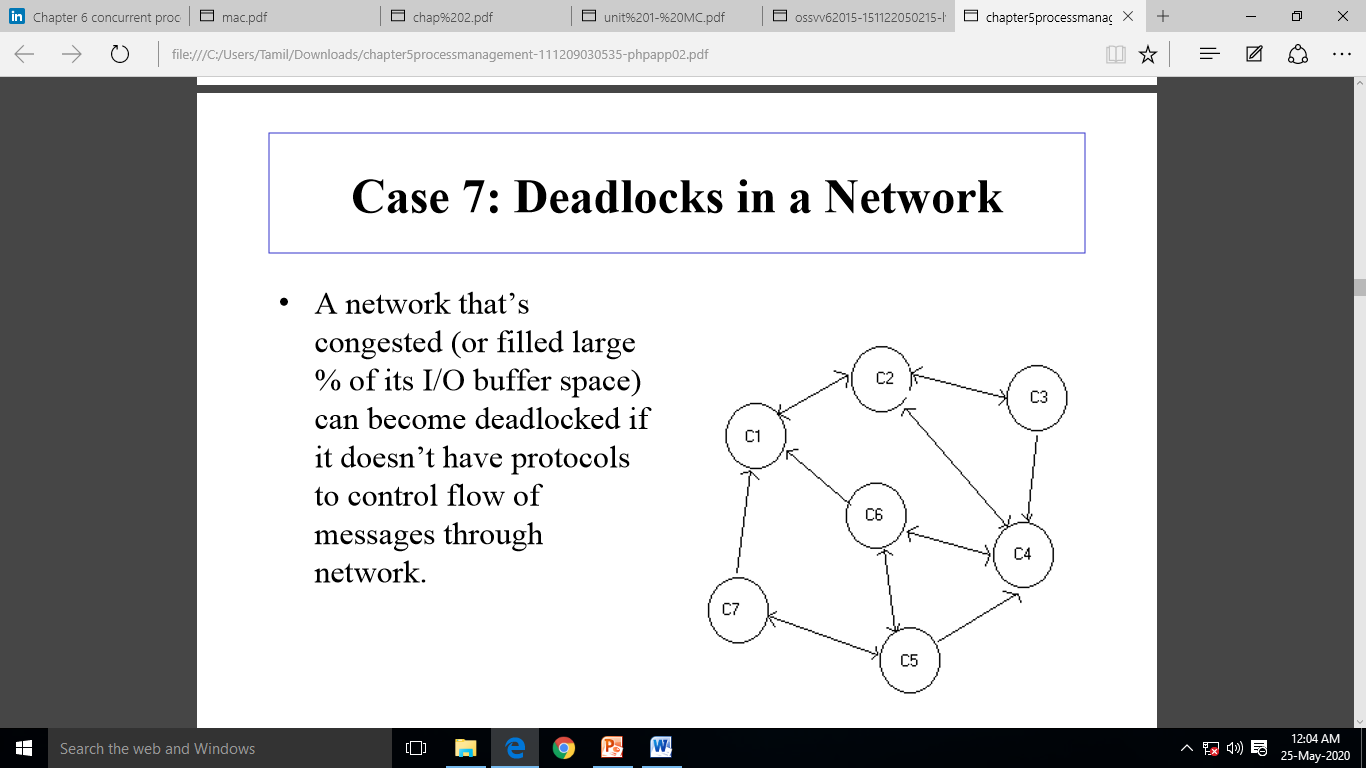 Conditions for Deadlock
Mutual exclusion: only one process at a time can use a resource. 
Resource Holding: a process holding at least one resource is waiting to acquire additional resources held by other processes.
No preemption: a resource can be released only voluntarily by the process holding it, after that process has completed its task. 
Circular wait: there exists a set {P0, P1, …, Pn} of waiting processes such that P0 is waiting for a resource that is held by P1, P1 is waiting for a resource that is held by P2, …, Pn–1 is waiting for a resource that is held by Pn, and Pn is waiting for a resource that is held by P0.
Modelling Deadlocks using Directed Graph
• Processes represented by circles. 
• Resources represented by squares. 
• Solid line from a resource to a process means that process is holding that resource. 
• Solid line from a process to a resource means that process is waiting for that resource. 
• Direction of arrow indicates flow. 
• If there’s a cycle in the graph then there’s a deadlock involving the processes and the resources in the cycle.
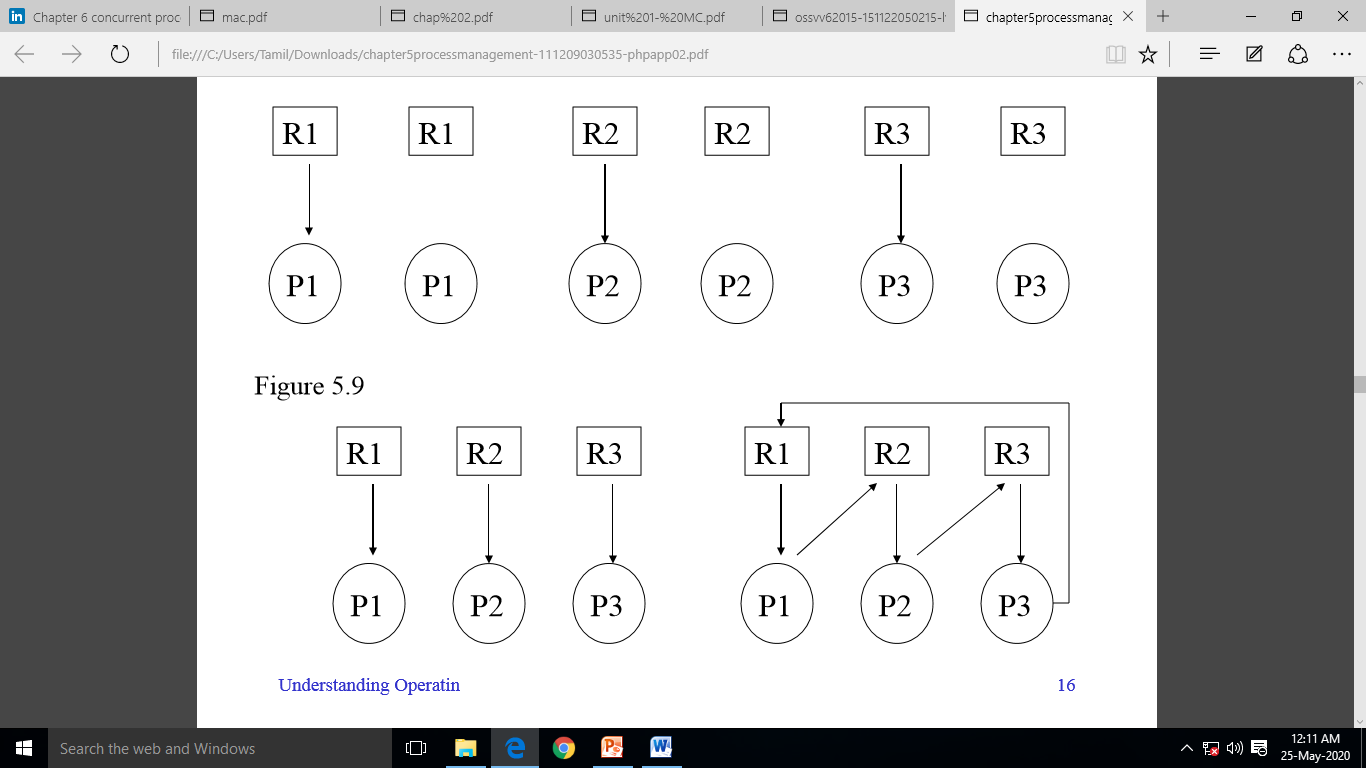 Strategies for Handling Deadlocks
• Prevent one of the four conditions from occurring.
• Avoid the deadlock if it becomes probable.
• Detect the deadlock when it occurs and recover from it gracefully.
Starvation
• Starvation --  result of conservative allocation of resources where a single job is prevented from execution because it’s kept waiting for resources that never become available.
• “The dining philosophers” Dijkstra (1968).
• Avoid starvation via algorithm designed to detect starving jobs which tracks how long each job has been waiting for resources (aging).
Concurrent Process
• Multiprogramming Systems – Systems that use only one CPU, one processor, which is shared b y several jobs or processes 
• Multiprocessing Systems – Single computers with multiple cores as well as linked computing systems with only one processor each to share processing among them.
Parallel Processing
• Parallel processing, one form of multiprocessing, is a situation in which two or more processors operate in unison. 
	• Two or more CPUs are executing instructions simultaneously. 
	• The Processor Manager has to coordinate the  activity of each processor as 	   well as synchronize cooperative interaction among the CPUs. 
• There are two primary benefits to parallel processing systems: 
	– Increased reliability 
		• The availability of more than one CPU; 
		• If one processor fails, then the others can continue to operate and       		   absorb the load. 
		• Not simple to implement 
		– The system must be carefully designed so that:
 			» The failing processor can inform the other processors to 			   take over.
			 » The OS must restructure its resource allocation strategies 			    so the remaining processors don’t become overloaded.
Evolution of Microprocessor
• Multiprocessing can take place at several different levels, each of which requires a different frequency of synchronization. 
• Multiprocessing at the job level is fairly benign. 
	– It’s as if each job is running on its own workstation     	   with shared system resources. 
• When multiprocessing takes place at the thread level, a high degree of synchronization is required to: 
	– Disassemble the process; 
	– Perform the thread’s instructions; – Correctly 	  	    reassemble the process.
Introduction to Multi-core Processors
• Multi-core processors have several processors on a single chip. 
• As processors became smaller in size and faster in processing speed, CPU designers began to use nanometer-sized transistors. 
• Each transistor switches between two positions – 0 and 1 – as the computer conducts its binary arithmetic at increasingly fast speeds.
• Multiple processor configuration impacts the OS. – The OS must manage multiple processors, multiple RAMs, and the processing of many tasks at once. 
• However, a dual-core chip is not always faster than a single-core chip. – It depends on the tasks being performed and whether they’re multi-threaded or sequential.
Typical Multiprocessing Configurations
• Three typical configurations are: 
– Master/Slave 
– Loosely Coupled
– Symmetric
Master/Slave Configuration
• An asymmetric multiprocessing system. 
• A single-processor system with additional slave processors, each of which is managed by the primary master processor. 
• The master processor: 
	– Manages the entire system: 
		• All files, devices, memory, and processors 
	– Maintains the status of all processes in the system; 
	– Performs storage management activities; 
	– Schedules the work for the other processors; 
	– Executes all control programs.
• This configuration is well suited for computing environments in which processing time is divided between front-end and back-end processors. 
• The front-end processor takes care of the interactive users and quick jobs. 
• The back-end processor takes care of those with long jobs using the batch mode.
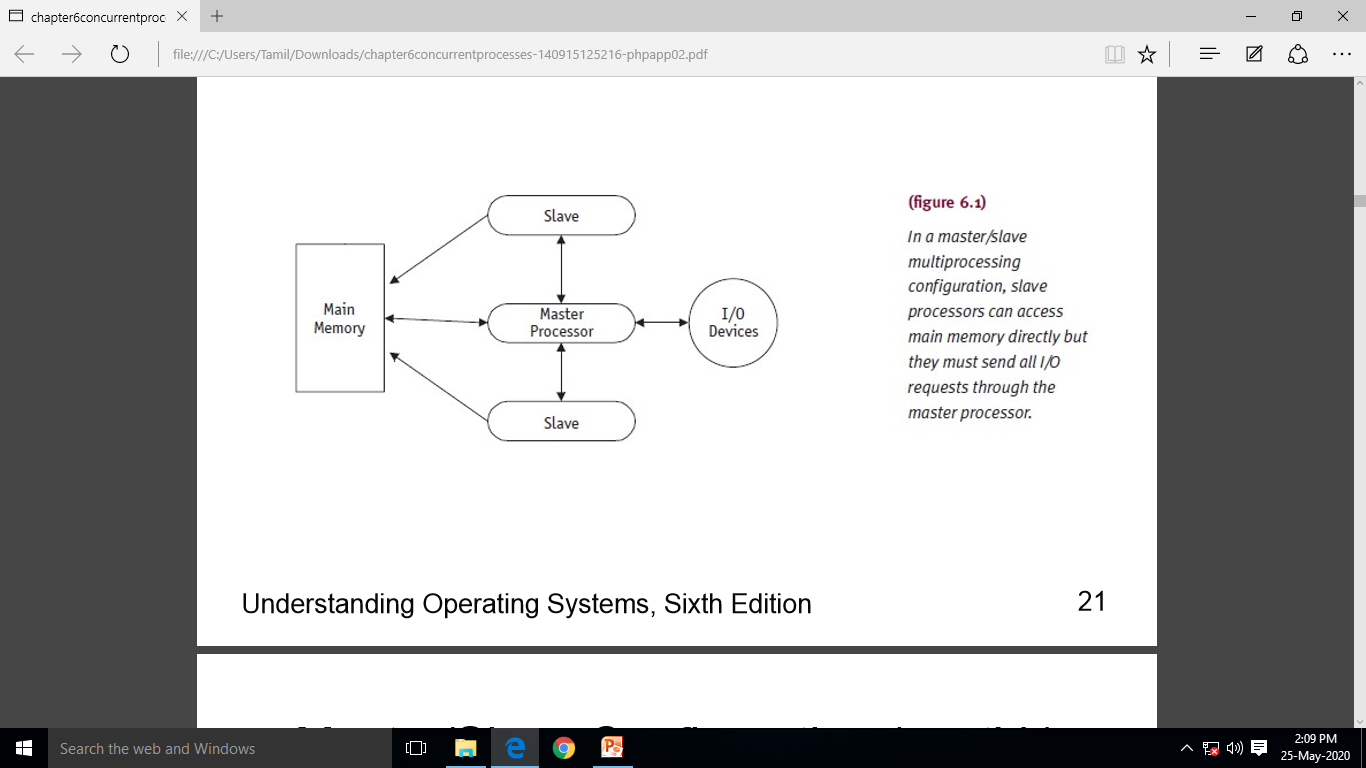 • The primary advantage of this configuration is its simplicity. 
• It also has three serious disadvantages. 
	– Its reliability is no higher than for a single processor system because if the      	master processor fails, the entire system fails. 
	– It can lead to poor use of resources because if a slave processor should 	become free while the master processor is busy, the slave must wait until the master 	processor becomes free and can assign more work to it.
	– It increases the number of interrupts because all slave processors must interrupt the master processor every time they need OS intervention, such as for I/O requests, 
• This creates long queues at the master processor level when there are many processors and many interrupts.
Loosely Coupled Configuration
• Features several complete computer systems, each with its own memory, I/O devices, CPU, and OS. 
• Each processor controls its own resources: 
	– Files 
	– Access to memory 
	– I/O devices 
• Each processor maintains its own commands and I/O management tables. 
• The only difference between a loosely coupled multiprocessing system and a collection of independent single-processing systems is that each processor can communicate and cooperate with the other processors.
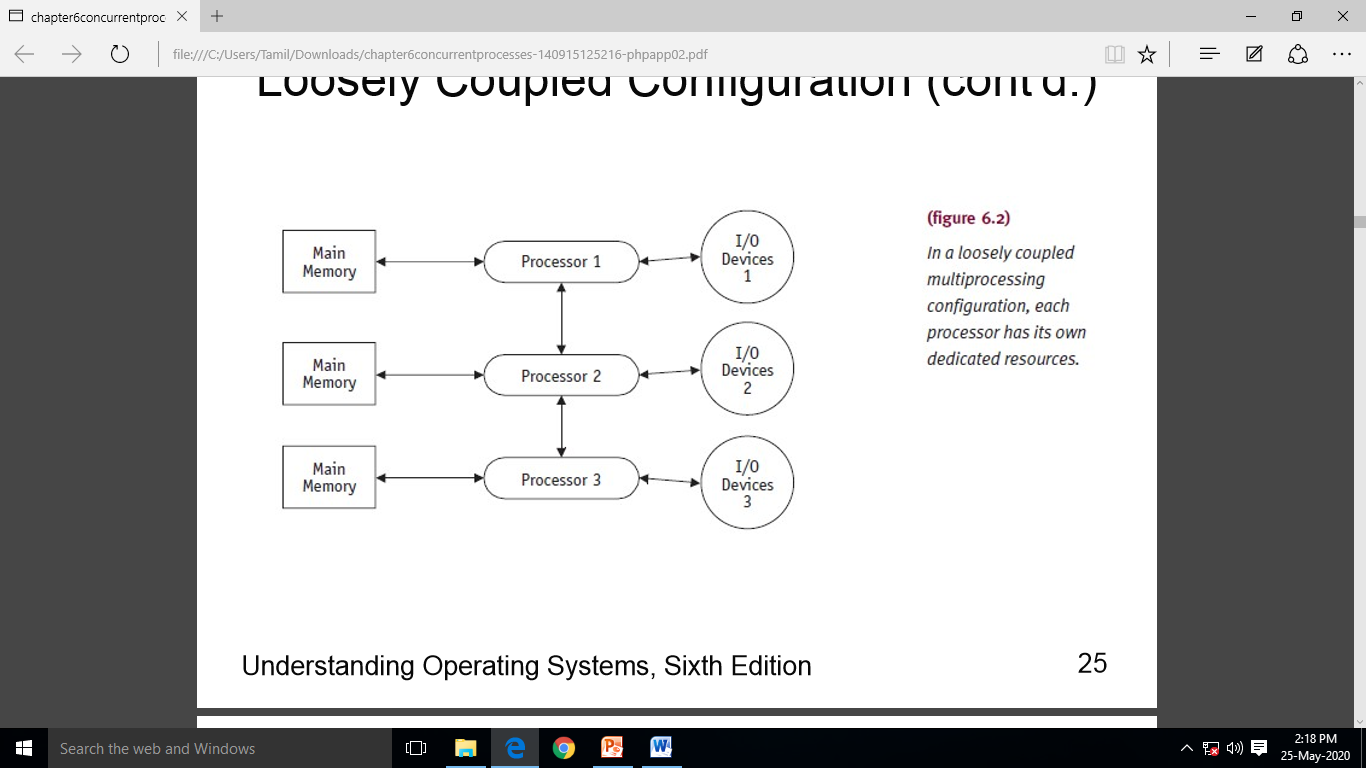 Loosely Coupled Configuration
• When a job arrives for the first time, it’s assigned to one processor. 
• Once allocated, the job remains with the same processor until it’s finished. 
• Each processor must have global tables that indicate to which processor each job has been allocated. 
• To keep the system well balanced and to ensure the best use of resources, job scheduling is based on several requirements and policies. 
	– New jobs might be assigned to the processor with the lightest load or the best combination of output devices available. 
• This system isn’t prone to catastrophic system failures. 
• Even when a single processor fails, the others can continue to work independently. 
• However, it can be difficult to detect when a processor has failed.
Symmetric Configuration
• Tightly coupled. 
• Has four advantages over loosely coupled configurations: 
	– More reliable; 
	– Uses resources effectively; 
	– Can balance loads well; 
	– Can degrade gracefully in the event of a failure. 
• However, it is the most difficult to implement because the processes must be well synchronized to avoid the problems of races and deadlocks.
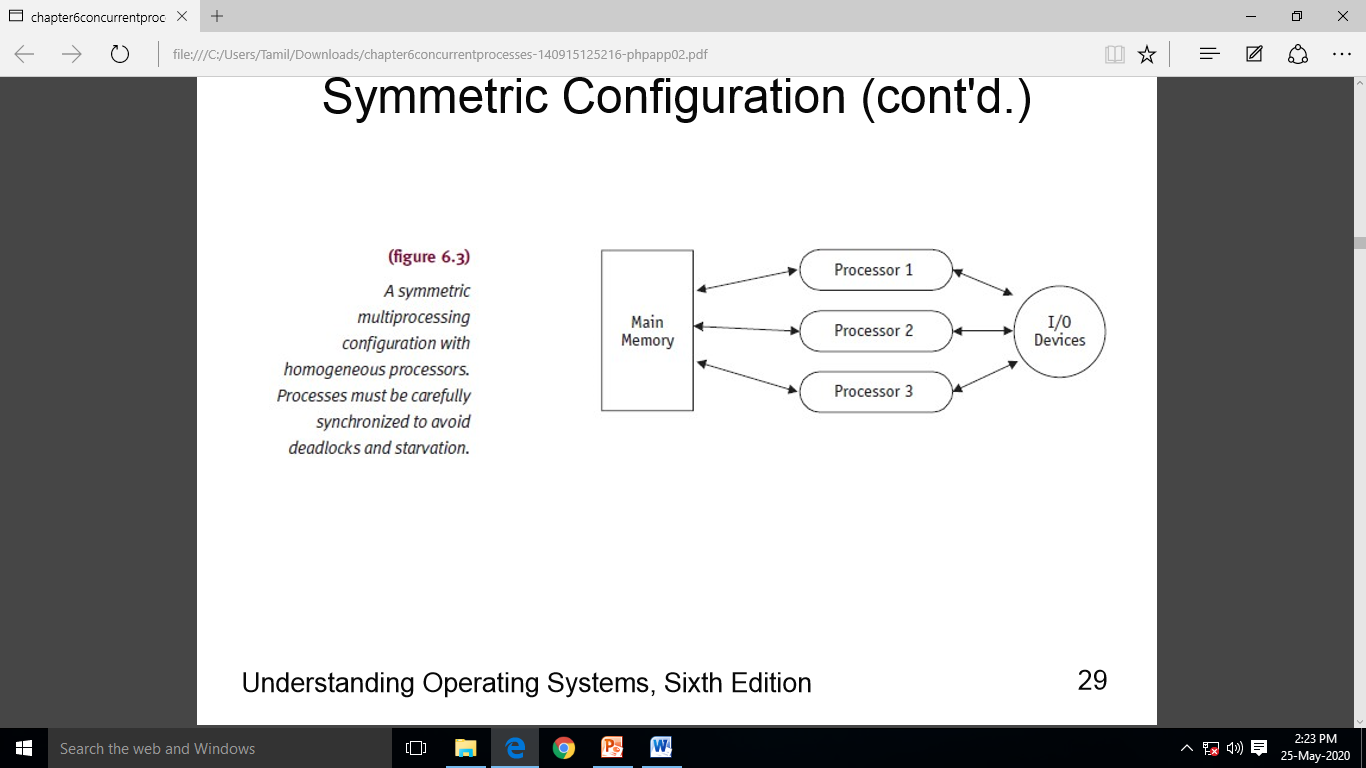 Symmetric Configuration
• Processor scheduling is decentralized. 
	– A single copy of the OS and a global table listing each process and its status is stored in a common area of memory so every processor has access to it. 
	– Each processor uses the same scheduling algorithm to select which process it will run next. 
• Whenever a process is interrupted, whether because of an I/O request or another type of interrupt, its processor updates the corresponding entry in the process list and finds another process to run. 
• This means that the processors are kept busy. 
• It also means that any given job or task may be executed by several different processors during its run time. 
	– Because each processor has access to all I/O devices and can reference any storage unit, there are more conflicts as several processors try to access the same resource at the same time. 
• This presents the obvious need for algorithms to resolve conflicts between processors, 
	– Process Synchronization.
Process Synchronization Software
• The success of process synchronization hinges on the capability of the OS to make a resource unavailable to other processes while it is being used by one of them. 
	– The used resource must be locked away from other processes until it is released. 
	– Only when the resource is released is a waiting process allowed to use the resource. 
• A mistakes in synchronization could leave a job waiting indefinitely (starvation) or, if it’s a key resource, cause a deadlock. 
• Types of locking mechanisms 
	– Test-and-Set 
	– WAIT and SIGNAL 
	– Semaphores
Test-and-Set
• A single, indivisible machine instruction known simply as TS and was introduced by IBM for its multiprocessing System 360/370 computers. 
• In a single machine cycle it tests to see if the key is available. 
	– If it is, it’s set to unavailable. 
• The actual key  is a single bit in a storage location that can contain a 0 (free) or a 1 (busy). 
• We can consider TS to be a function subprogram that has one parameter (the storage location) and returns one value (the condition code: busy/free), with the exception that it takes only one machine cycle. 
• Process 1 would test the condition code using the TS instruction before entering a critical region. 
• If no other process was in this critical region, then Process 1 would be allowed to proceed and the condition code would be changed from 0 to 1. 
• Later, when Process 1 exits the critical region, the condition code is reset to 0 so another process can enter. 
• If Process 1 finds a busy condition code, then it’s placed in a waiting loop where it continues to test the condition code and waits until it’s free.
Test-and-Set
• Advantages: 
– It’s a simple procedure to implement; 
– It works well for a small number of processes. 
• Test-and-Set has two major drawbacks: 
– First, when many processes are waiting to enter a critical region, starvation could occur because the processes gain access in an arbitrary fashion. 
• Unless a first-come, first-served policy were set up, some processes could be favoured over others. 
• Starvation
• Test-and-Set has two major drawbacks: 
– A second drawback is that the waiting processes remain in unproductive, resource-consuming wait loops, requiring context switching (busy waiting). 
• Not only consumes valuable processor time but also relies on the competing processes to test the key. 
– Best handled by the OS or the hardware.
Wait and Signal
• A modification of test-and-set that’s designed to remove busy waiting. 
• Two new operations, which are mutually exclusive and become part of the process scheduler’s operations are: 
– WAIT 
• Activated when process encounters a busy condition code. 
• WAIT sets the process’s process control block (PCB) to the blocked state and links it to the queue of the processes waiting to enter this particular critical region. 
– WAIT 
• The Process Scheduler then selects another process for execution. 
• SIGNAL 
– Activated when a process exits the critical region and the condition code is set to “free”. 
– It checks the queue of processes waiting to enter this critical region  and selects one, setting it to the READY state. 
– Eventually the Process Scheduler will choose this process for running. 
• The addition of the operations WAIT and SIGNAL frees the processes from the busy waiting dilemma and returns control to the OS, which can run other jobs while the waiting processes are idle (WAIT).
Semaphores
• A non-negative integer variable that’s used as a binary signal (a flag). 
• It signals if and when a resource is free and can be used by a process. 
• Dijkstra (1965) introduced two operations to overcome process synchronization. 
	– P (proberen means “to test”) 
	– V (verhogen means “to increment”)
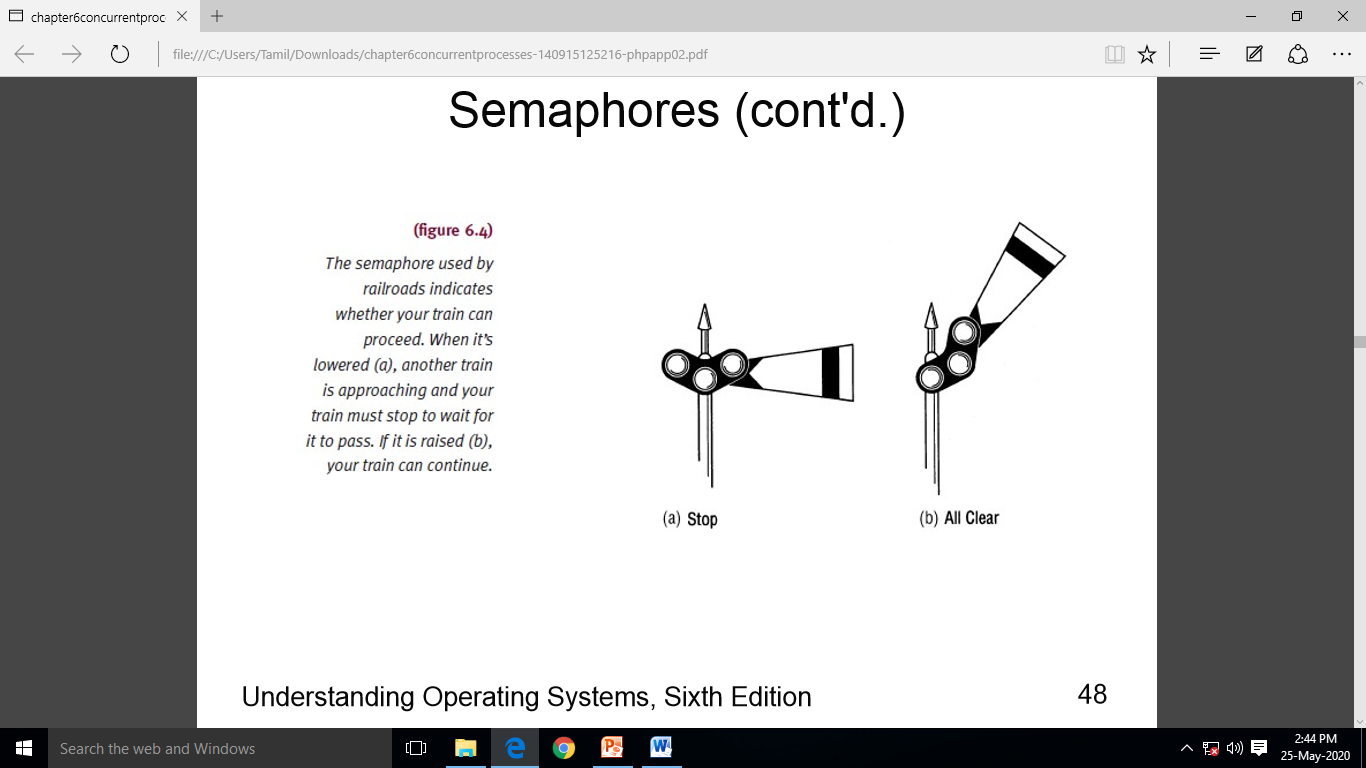 • Let s be a semaphore variable. The V operation on s is simply to increment s by 1.
 – V(s): s: = s + 1 
• This necessitates a fetch, increment, and store sequence. 
• The increment operation must be performed as a single indivisible action to avoid deadlocks. 
• s cannot be accessed by any other process during the operation.
Semaphores
• The operation P on s is to test the value of s and, if it’s not 0, to decrement it by 1. 
– P(s): If s > 0, then s: = s – 1 
• This involves a test, fetch, decrement, and store sequence. 
• This sequence must be performed as an individual action in a single machine cycle or be arranged so that the process cannot take action until the operation (test or increment) is finished. 
– The operations to test or increment are executed by the OS in response to calls issued to any one process naming a semaphore as parameter. 
– If s = 0, it means that the critical region is busy and the  process calling on the test operation must wait until the operation can be executed (s > 0).
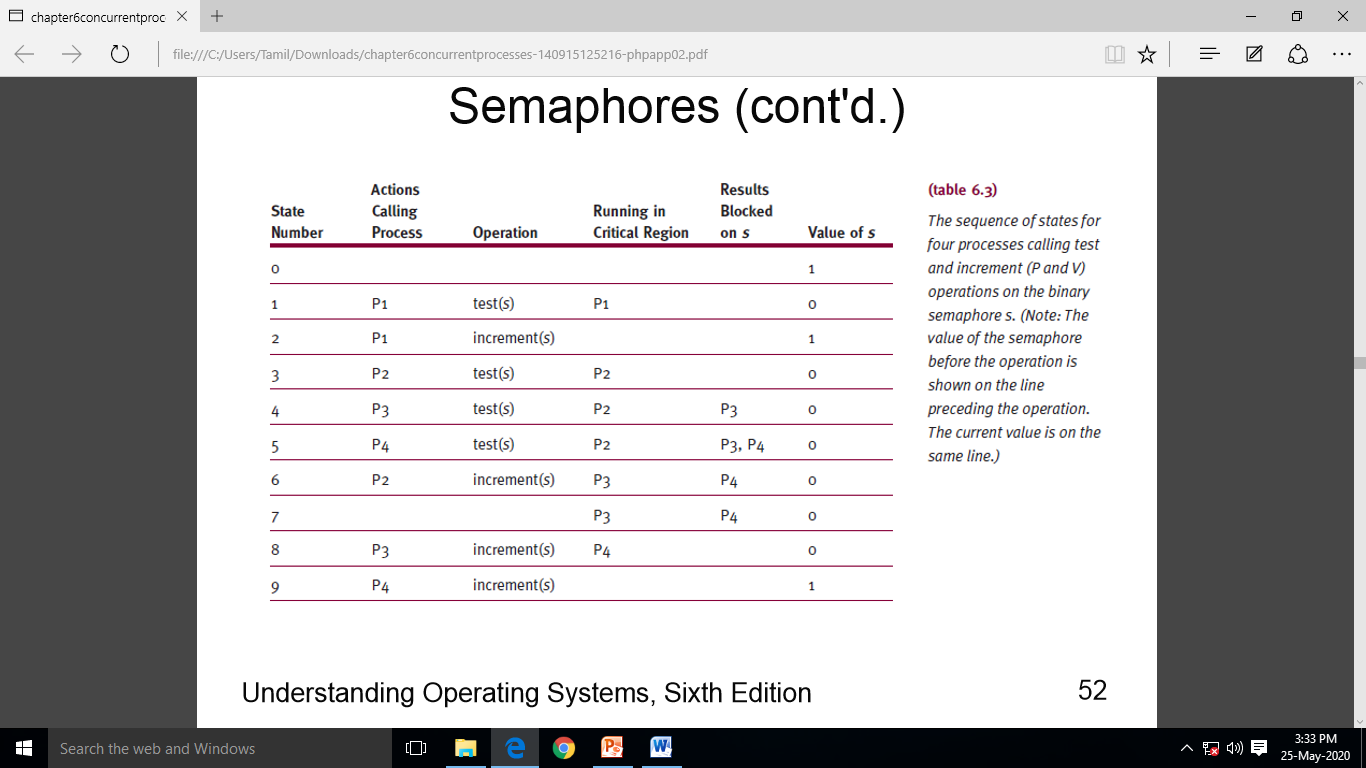 Semaphores
• Test and increment operations on semaphore s enforce the concept of mutual exclusion, which is necessary to avoid having two operations attempt to execute at the same time. 
• The name traditionally given to this semaphore is mutex (MUTual EXclusion): P(mutex): if mutex > 0 then mutex: = mutex – 1 V(mutex): mutex: = mutex + 1 
• The concept of a critical region becomes necessary because it ensures that parallel processes will modify shared data only while in the  critical region. 
• In sequential computations mutual exclusions is achieved automatically because each operation is handled in order, one at a time. 
• In parallel computations the order of execution can change, so mutual exclusion must be explicitly stated and maintained. 
• The entire premise of parallel processes hinges on the requirement that all operations on common variables consistently exclude one another over time.
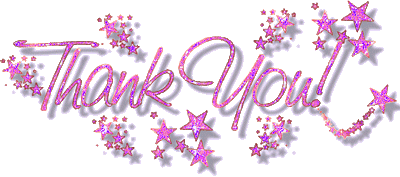